Этапы развития жизни на Земле
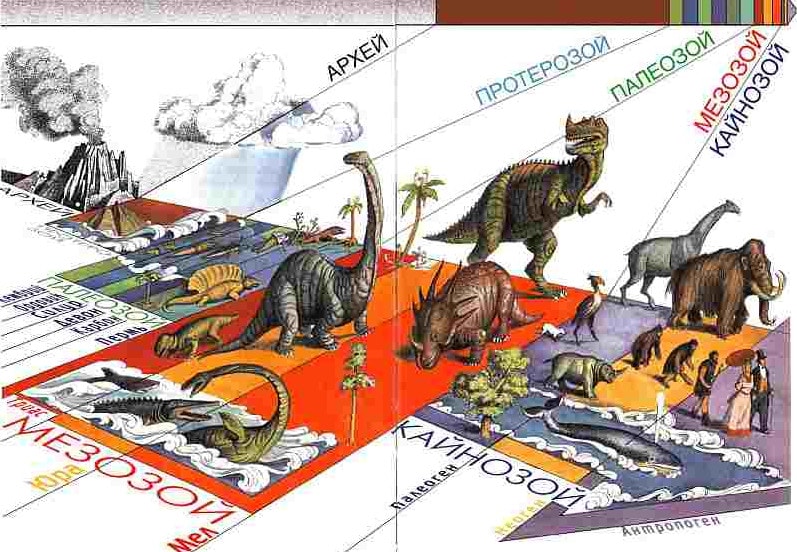 Развитие жизни на Земле.
Эоны
Криптозой
Фанерозой
явная жизнь
скрытая жизнь
Архей
Палеозой
Протерозой
Мезозой
Кайнозой
Развитие жизни на Земле.
Развитие жизни на Земле.
Эра прокариот: бактерий и цианобактерий. Появляется фотосинтез, и как следствие этого в атмосфере начинает накапливаться кислород.
от 3,5 до 2,5
млрд. лет назад
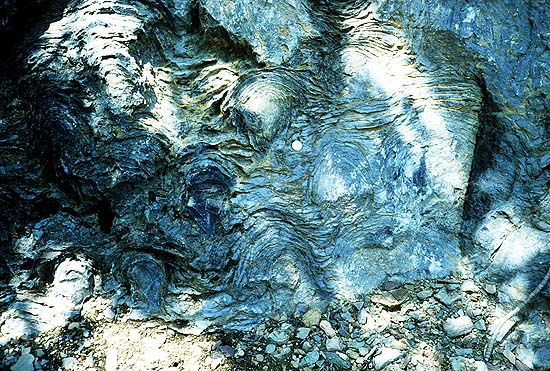 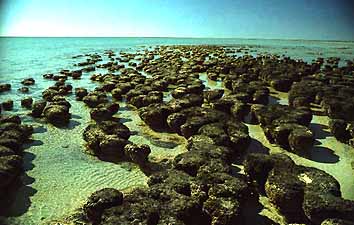 Строматолиты
Развитие жизни на Земле.
Формирование озонового слоя. Появляются первые эукариоты – одноклеточные водоросли и простейшие. Начался процесс почвообразования. Появился половой процесс и многоклеточность. 
Конец эры – разнообразие эукариот (простейшие, медузы, водоросли, губки, кораллы, кольчатые черви.
от 2,5 млрд.  до 534 млн. лет назад
Протерозой
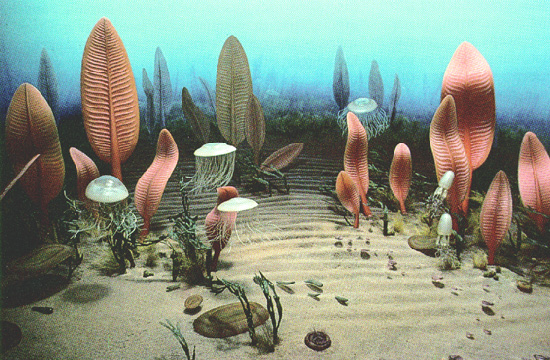 Развитие жизни на Земле.
На Земле появились трилобиты, а также организмы, обладающие минеральными скелетами (фораминиферы, моллюски).
от 534 до 248 млн. лет назад
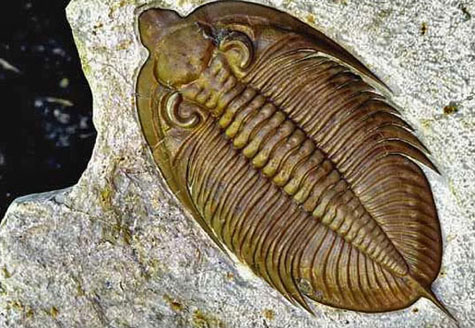 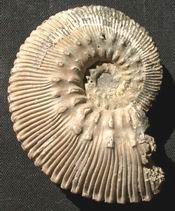 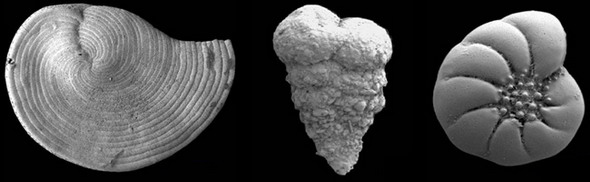 фораминиферы
моллюск
трилобиты
Развитие жизни на Земле.
Появляются ракоскорпионы, иглокожие, первые настоящие позвоночные. Важнейшее событие – выход растений, грибов и животных на сушу.
от 534 до 248 млн. лет назад
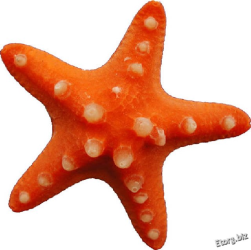 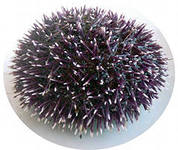 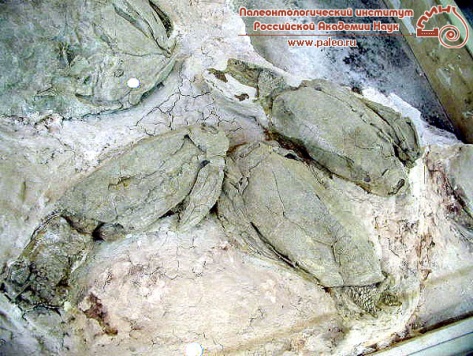 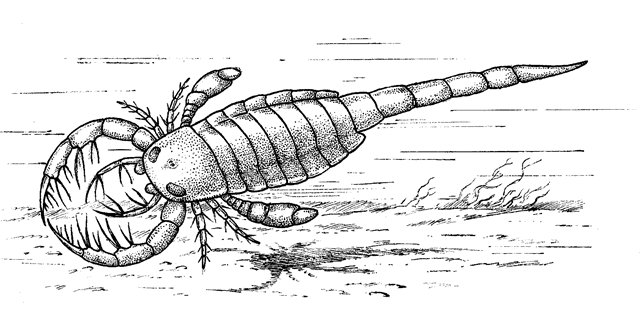 иглокожие
панцирные рыбы
ракоскорпион
Развитие жизни на Земле.
В середине эры господствуют хрящевые рыбы (акулы, скаты), появляются первые костные рыбы, двоякодышащие, давшие начало земноводным.
от 534 до 248 млн. лет назад
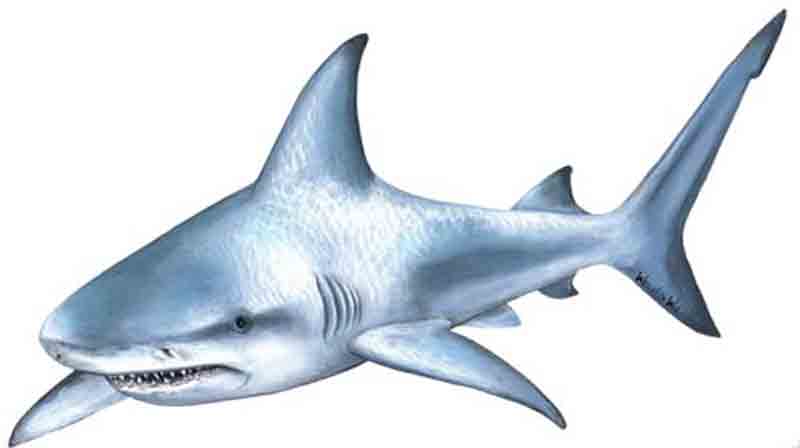 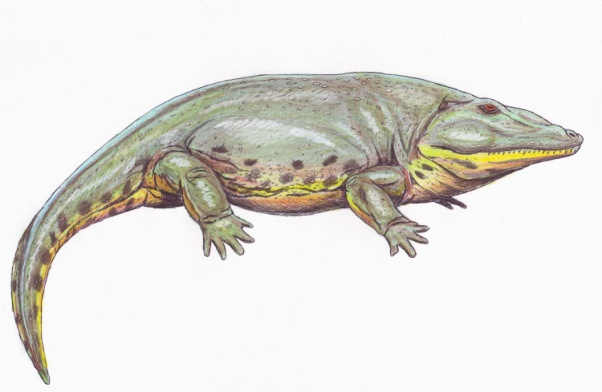 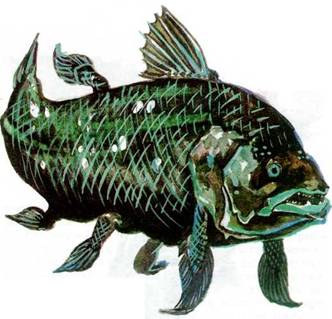 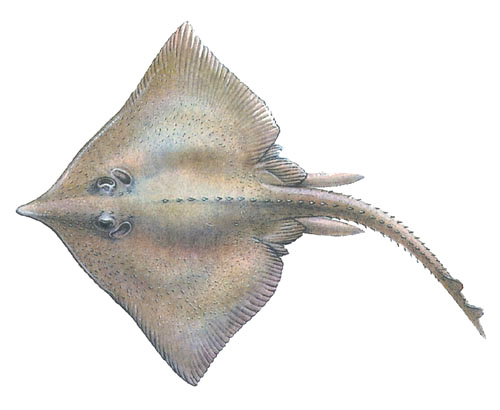 Стегоцефал
Латимерия
Развитие жизни на Земле.
Появились мхи, хвощи, плауны, папоротники (в конце палеозоя они вымерли, образовав залежи каменного угля). В конце эры появляются рептилии, насекомые и голосеменные растения.
от 534 до 248 млн. лет назад
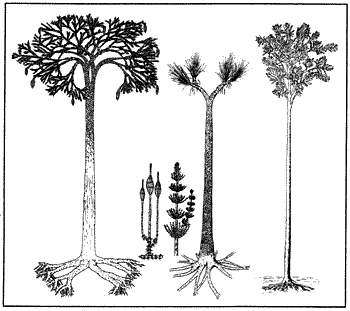 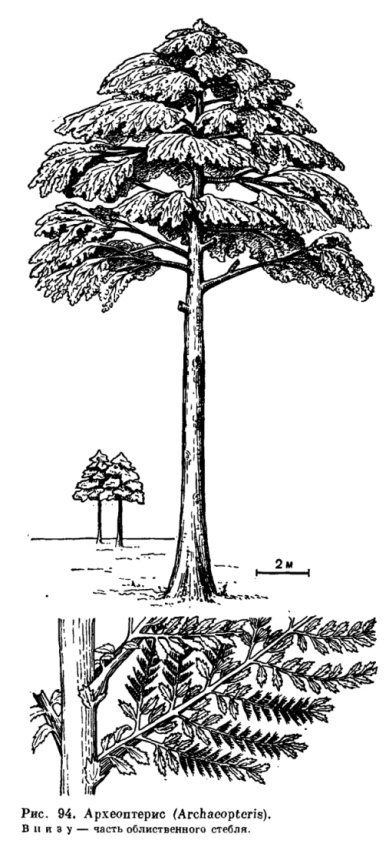 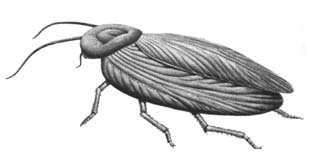 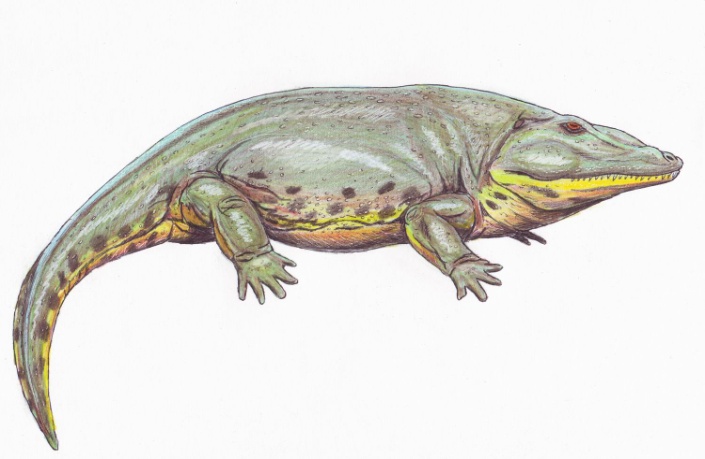 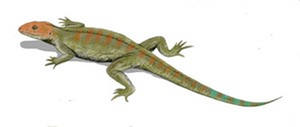 Развитие жизни на Земле.
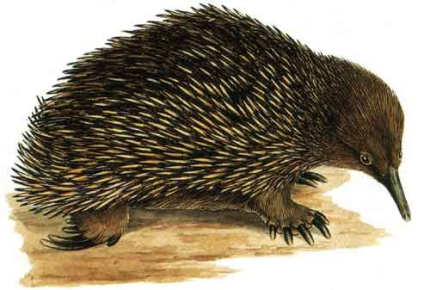 Мезозой – эра рептилий и голосеменных растений. 
Появляются крокодилы и черепахи, первые млекопитающие (яйцекладущие, сумчатые).
от 248 до 65 млн. лет назад
Ехидна
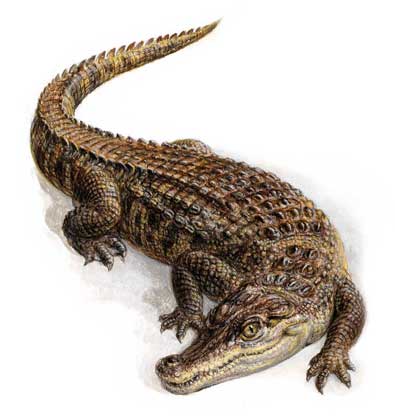 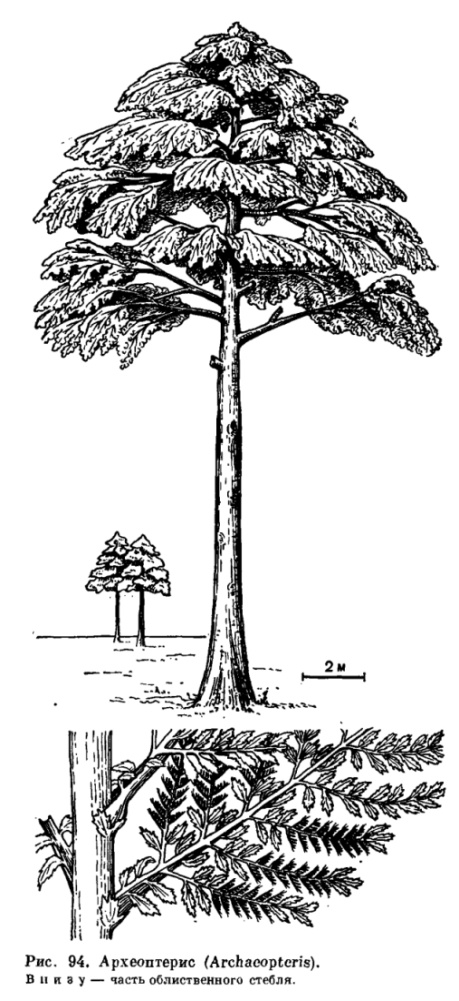 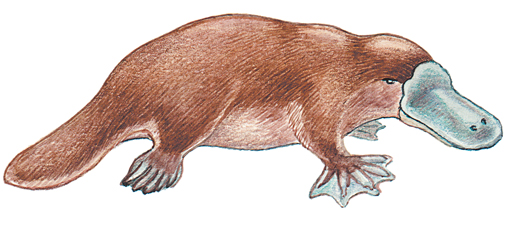 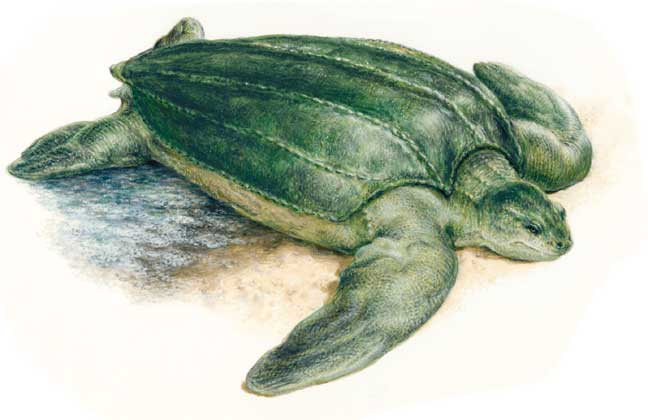 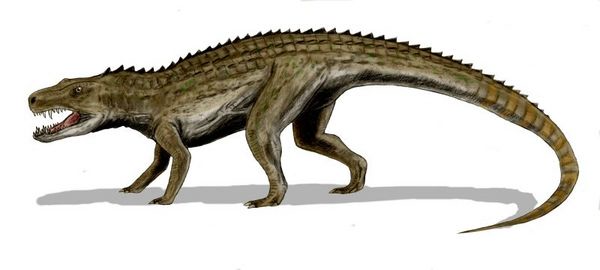 Утконос
Развитие жизни на Земле.
Появляются археоптериксы (предки птиц). В конце эры появляются высшие млекопитающие, настоящие птицы, покрытосеменные растения. Рептилии почти все в конце мезозоя вымирают.
от 248 до 65 млн. лет назад
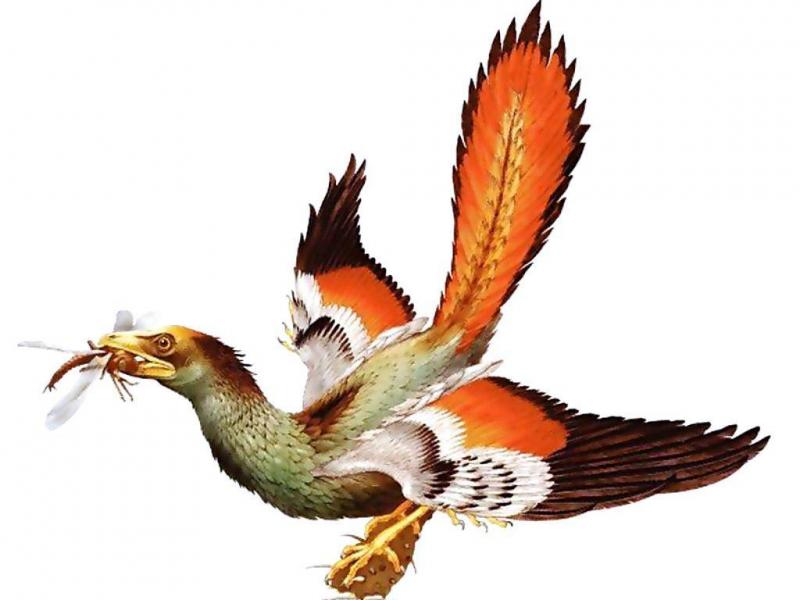 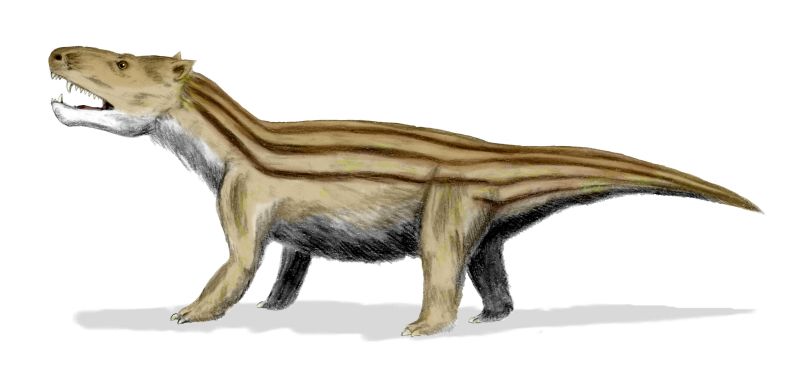 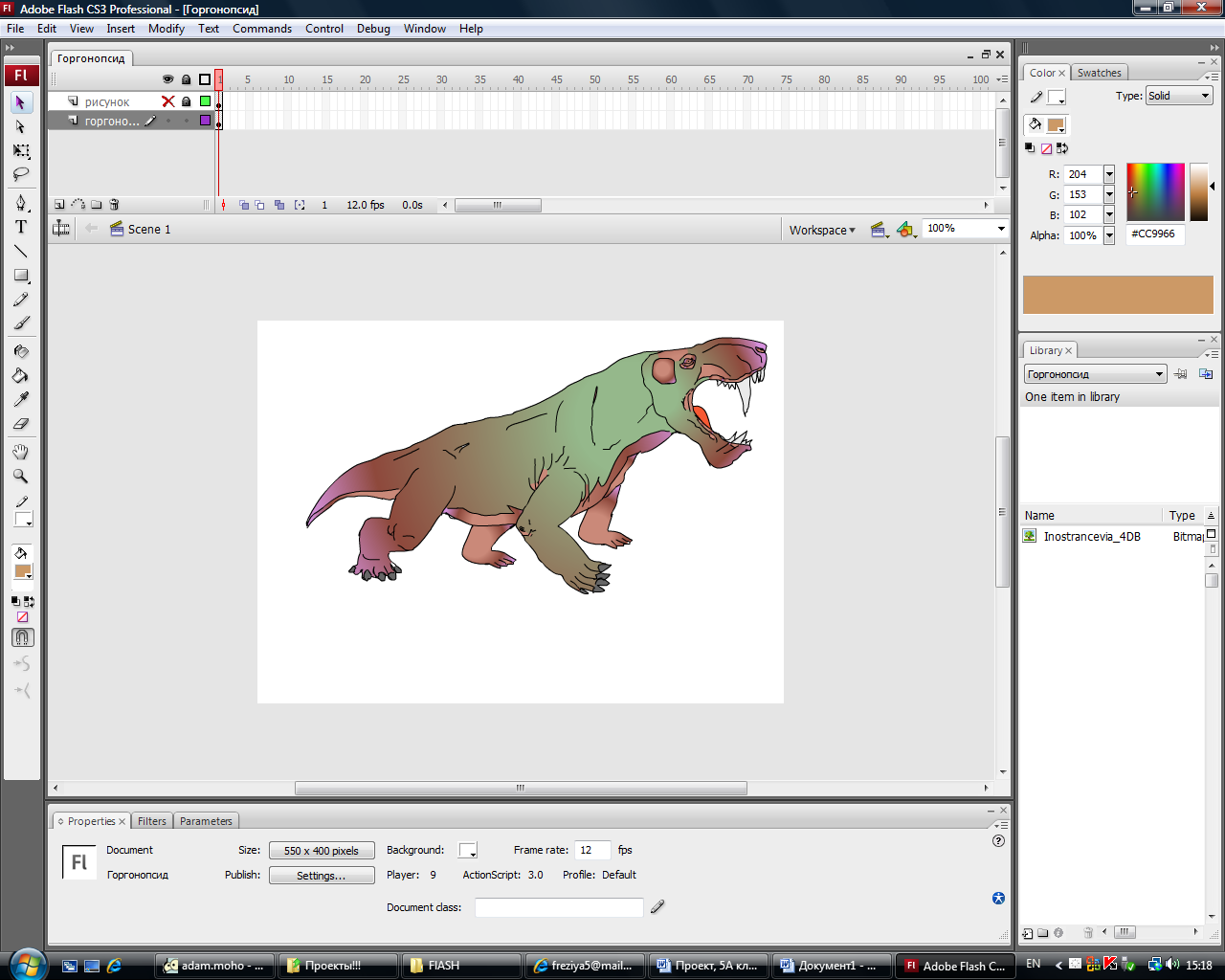 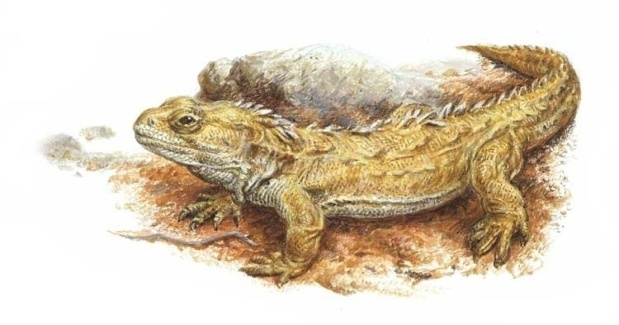 Горгонопсид
Цинодонт
Археоптерикс
Геттерия
Развитие жизни на Земле.
Господствуют млекопитающие, птицы, насекомые и покрытосеменные растения.
Появляются первые человекообразные обезьяны, формируются виды растений и животных, близкие к современным.
Конец эры – появление человека.
от 65 млн. лет и до настоящего времени
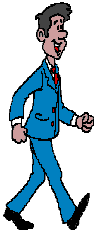